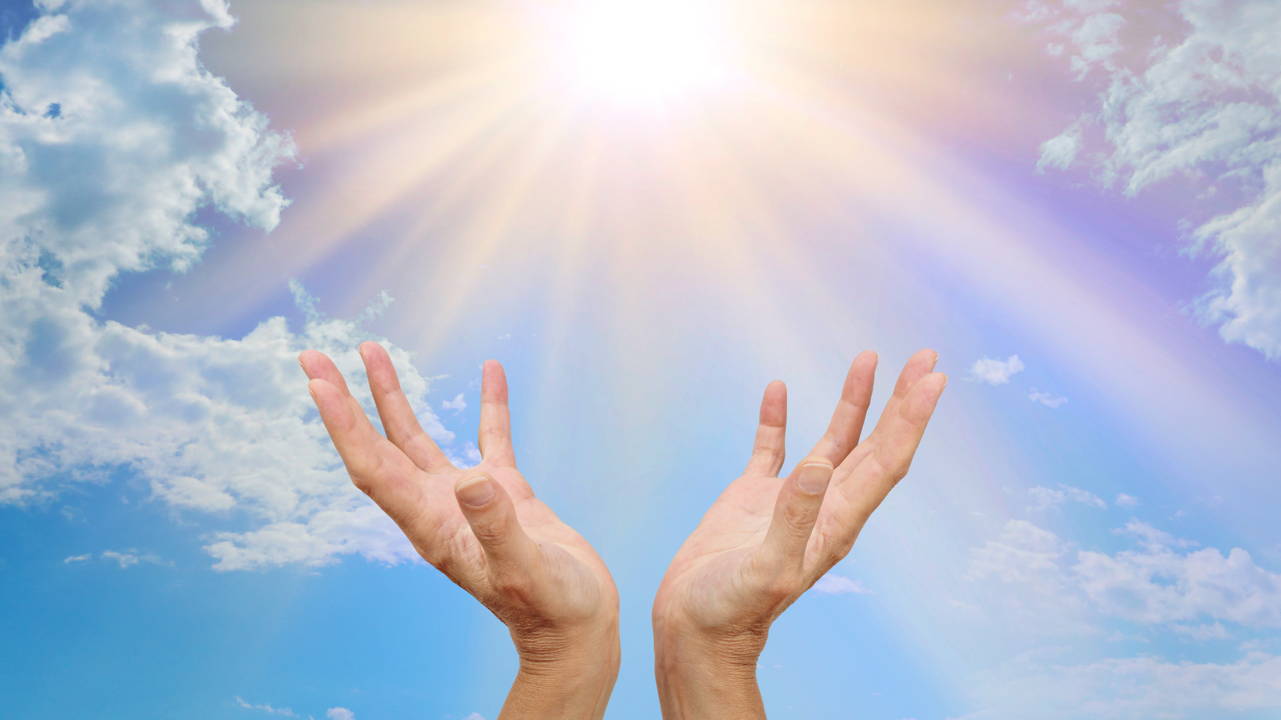 The Holistic Approach
Tuesday, June 30, 2020
The Throat, Thyroid and Talking
Thyroid Disorders
27 million Americans (200 million worldwide) have some form of thyroid disease 
Up to 60% of the people who have a thyroid problem don’t even know it
One out of 8 women develop thyroid problems during their lifetime
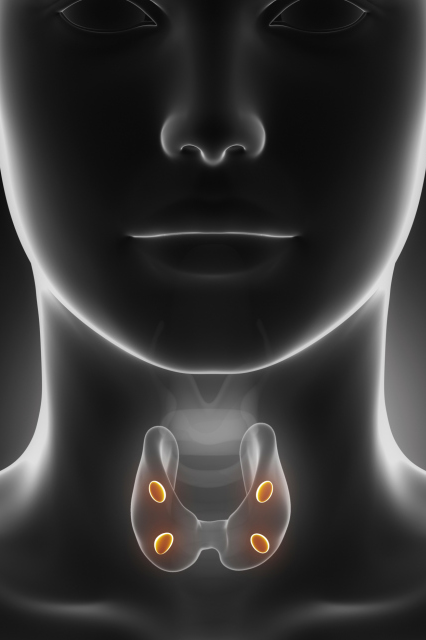 Thyroid Functions
Regulates metabolism and body weight
Helps energy levels and sleep cycles
Plays roles in fertility and menstruation
Aids memory and concentration
Helps regulate cholesterol
Aids health of skin and hair
Helps strengthen the bones
Every cell has receptors for thyroid hormones, so the thyroid influences the health of all organs and tissues
Thyroid Hormones
Hypothalamus: 
Thyrotrophin-Releasing Hormone (TRH)
Pituitary:
Thyroid-stimulating hormone (TSH or thyrotropin)
Thyroid: 
T4 (Thyroxin)
T3 (Triiodothronine)
Calcitonin
Hypothyroid
Intolerance to cold
Weight gain
Physical fatigue 
Mental sluggishness
Poor muscle tone
Low body temperature
Rough, dry skin
Puffiness of the face
Depression
Testing Basal Temperature
Use an ordinary thermometer for measuring body temperature 
Place it on your nightstand before retiring 
First thing in the morning BEFORE you get out of bed, take your temperature 
Do this for five days in a row
If the average temperature for the five days is lower than 97.8, then a thyroid condition is probable
Hashimoto’s Thyroiditis
Most common cause of hypothyroid (about 90% of cases in US and Canada)
An inflammatory disease of the thyroid where the immune system is creating antibodies that attach to the enzyme thyroid peroxidase
Thyroid peroxidase liberates iodine to be attached to tyrosine to produce thyroid hormones
Thomas Easley’s Hashimoto’s Protocol
Eliminate Gluten
Heal the Gut
Supplements 
Selenium
Iodine
Vitamin D3
Immune Balancing Herbs
Astragalus, ashwaganda
Also consider: ho shou wu, black walnut, coleus, nettle leaf, saw palmetto
Use Natural Thyroid medication (if needed)
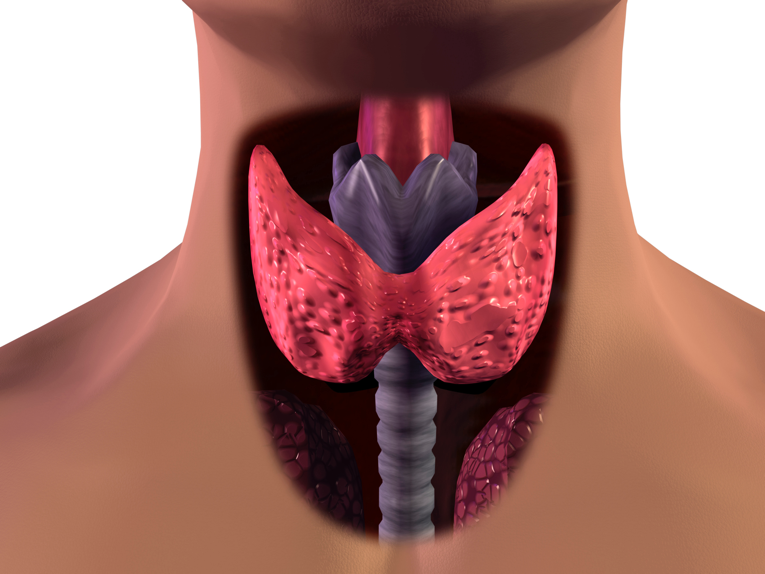 Possible Mistaken Identity
The molecular structure of gliadin (part of gluten) closely resembles that of the thyroid gland. 
When gliadin passes the protective barrier of the gut, and enters the bloodstream, the immune system tags it for destruction. 
These antibodies to gliadin (and possibly the other 100 protein structures in wheat) also cause the body to attack thyroid tissue by molecular mimicry. 
The immune response to gluten can last for up to 6 months
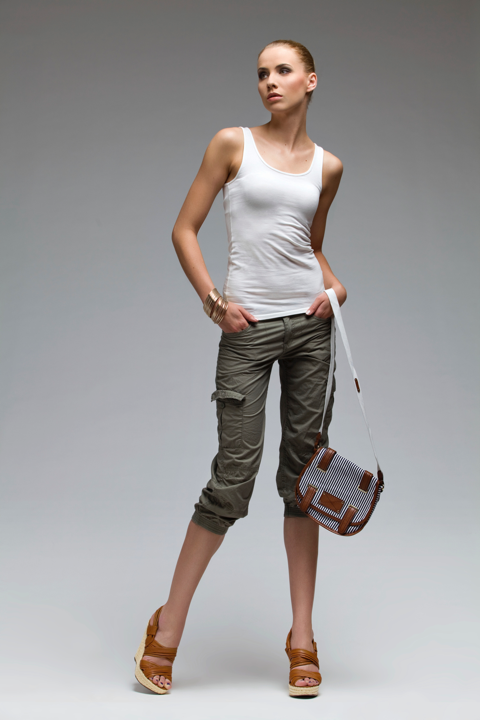 Hyperthyroidism
Affects about 20 million people worldwide, mostly women
The most common form is also an autoimmune disease called Grave’s disease
Grave’s disease is named for Robert Graves the Irish doctor who discovered the condition
Conventional medical treatment is to destroy the thyroid gland with radiation, then put someone on thyroid medication for the rest of their life
Hyperthyroid
Intolerance of heat
Weight loss
Nervousness, irritability, agitation
Rapid or irregular heartbeat
Fatigue, muscle weakness
Difficulty sleeping
Bulging eyes
Chinese Causes of Hyperthyroid
Disturbance of qi by sorrow and anger
Excess heart fire leading to heart yin deficiency (Fright, mania, panic, insomnia, excessive talking, and heart palpitations are associated with this) 
Extreme anger producing liver fire
Basic Hyperthyroid Strategy
Hyperthyroid Formulas
Thyroid Calming Formula
1-part Bugleweed
1-part Lemon Balm
½ part Motherwort (for rapid heartbeat)
Also consider:
Chinese Fire Reducing Formula
Chinese Fire Increasing Formula
Adaptagens like Schizandra berry and Eleuthero root
Possibly an Adrenal Glandular
Other Hyperthyroid Therapies
Elevated cortisol can cause resistance to all of the body's hormones, which can cause an elevation of thyroid hormones, by over-stimulating the thyroid. 
Eliminate allergy-causing foods (gluten, corn, soy, peanuts and eggs are most common)
Reduce insulin resistance 
Avoid sugar, caffeine, chocolate and other stimulants
Find ways to reduce stress
Iodine supplementation may be necessary
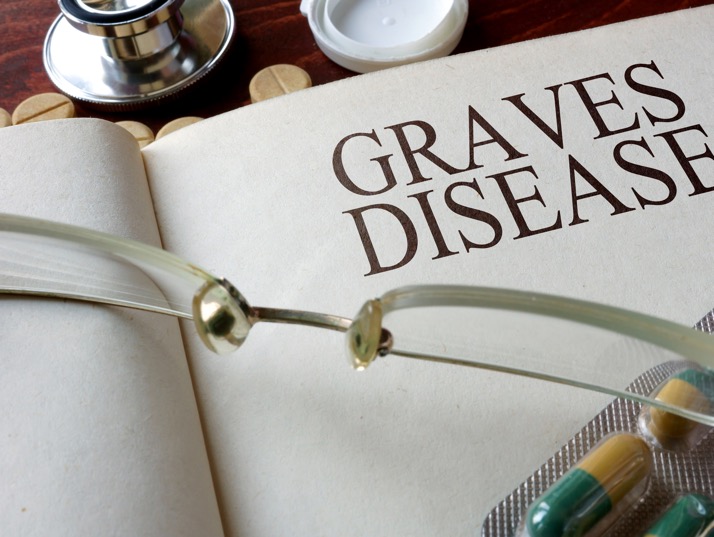 The Throat Energy
Neck links head (thoughts) and heart (emotions)
Source of the voice, the ability to communicate thoughts and feelings
Helps us communicate (commune) with others
The voice is a source of creative power
“Be careful of the words you use, because the words you use, use you.”
Rayid Iridology Connections
Other Issues
Laryngitis
Sore throats
Tonsillitis
Stiff neck
Difficulty swallowing
The Power of the Tongue
Proverbs 18:21
Death and life are in the power of the tongue, And those who love it will eat its fruit.
Proverbs 13:3
The one who guards his mouth preserves his life; The one who opens wide his l
James 3:2 
For in many things we offend all. If any man offend not in word, the same is a perfect man, and able also to bridle the whole body. 
James 1:26
If anyone thinks himself to be religious, and yet does not bridle his tongue but deceives his own heart, this man’s religion is worthless.
Issues Affecting the Thyroid, Throat and Voice
Feeling unable to express oneself, believing that one is not being given a “voice” by others
Difficulty connecting thoughts and emotions, unable to express one’s feelings or mentally understand one’s feelings
Being “split” as a person, causing one to live in one’s head and avoid connecting with the body, disembodied
Deceit, lying to oneself and others
Herbs and Supplements for the Thyroid, Throat and Voice
Flower Essences for Throat Energy
Calendula – Helps soften one’s speech, helpful for those who use use sharp or cutting words and are argumentative
Heather – For people who are overly talkative in self-concerned manner
Larch – For self-censorship, unwilling to speak up, lack of communication
Mullein – Helps a person be honest with themselves and others
Snapdragon – For tension in the jaw, people who are verbally abusive and hostile
Trumpet Vine – Lack of vitality or force in self-expression, soft spoken
Aromatherapy for Throat Energy
German Chamomile imparts clam strength and allows us to speak our truth without anger
Roman Chamomile encourages the expression of spiritual truths
Lemon Balm calms a hyperactive thyroid, lifts depression and eases anxiety
Myrrh helps someone who keeps quiet through fear or lack of confidence
Seaweeds
Bladderwrack — Contains iodine and Dilodothyronine (DT), a precursor to T4
Dulse — Supplied iodine and trace minerals
Irish Moss – Supplies iodine
Kelp — Supplies iodine, helps detox heavy metals and PCBs that interfere with thyroid function; may contain  physiologically significant amounts of T4 and T3 as well as DIT and MIT
Other Herbal Remedies
Ashwagandha – Supports the thyroid gland, helps with sleep and stress
Black Walnut – Aids the thyroid in Hashimoto’s thyroiditis, helps heal leaky gut
Bugleweed – Helpful for hyperthyroid
Collinsonia – For loss of voice, hoarseness
Lemon Balm – Helpful for hyperthyroid
Motherwort – Calms heartrate and nerves in hyperthyroid
Nettles – May help rebuild the thyroid gland when damaged
Red Root – Helpful for tonsillitis when combined with echinacea
Sage – Helpful for laryngitis and sore throats
Supplements
Iodine – Essential nutrient for production of thyroid hormones
Tyrosine — Amino acid building block of thyroid hormones
Selenium — Most important nutrient for the thyroid besides iodine, helps convert T4 to T3, may help prevent and reverse autoimmune thyroid disease
Zinc — Helps convert T4 to T3, helps people with low T3, also helps hypothalamus gauge the levels of thyroid hormone, aids immune responses in autoimmune conditions
Copper— Helps hypothalamus regulate thyroid hormone levels
Vitamin E —May reduce oxidative stress on the thyroid
Vitamin B12 — Appears to be critical to thyroid function
Vitamin D3  — May help with the autoimmune factors in thyroid problems
Vitamin A — Very important in regulating thyroid function
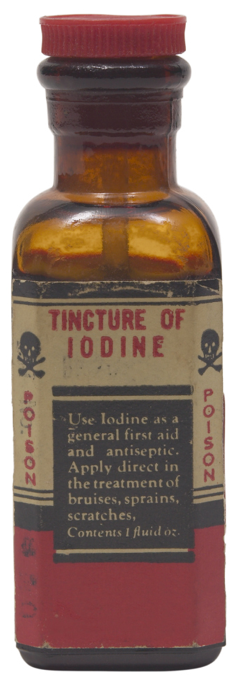 Iodine Sources
Ashwagandha
Ashwagandha helps prevent the conversion of T4 to Reverse T3, an inactive form of thyroid hormone caused by excessive stress
May be helpful in all disorders where stress is a factor
It combines well with thyroid tonics like nettles and black walnut for treating Hashimoto’s thyroiditis, the most common cause of hypothyroidism in America
Black Walnut
Helps tone up leaky gut and alter gut flora, an underlying factor in Hashimoto’s
Works to rebuild the thyroid gland especially in Hashimoto’s
May also help sore throats and tonsillitis
English Walnut Flower Essence helps a person escape stifling family or cultural situations
Bugleweed
Used to regulate a hyperactive thyroid 
Blocks conversion of thyroxin (T4) to T3 in liver
Interferes with iodine metabolism in the thyroid by TSH
May help prevent antibodies from attaching to the thyroid, which is helpful in Grave’s Disease.
Helps stabilize rapid pulse and irregular palpitations, especially when water is being retained
Has sedative properties to calm the sympathetic nervous system, helps anxiety and insomnia
Traditionally used for coughs
Collinsonia
Useful for sore throats and laryngitis
A specific remedy for speakers and singers who develop throat irritation
Also acts as an astringent for anal fistulae and hemorrhoids
Larch
Flower essence opens the throat energy
Helps people who censor their own voice, who are afraid to speak up for fear of being criticized or being wrong
Self doubt and poor self esteem
Helps with confidence and self expression
Aids spontaneity and creative expression
Lemon Balm
Helps reduce the production and activity of thyroid hormones, helpful in cases of hyperthyroidism. 
Eases restlessness, weight loss and tremors in hyperthyroid conditions
Helps balance the nervous system to ease both anxiety and depression as well as insomnia
Essential oil can be massaged topically over the thyroid
Mullein
Helps a person stand upright and be true to themselves
Helps them hear the voice of their own conscience
Helps them speak with honesty and integrity
Combined with lobelia, it can reduce swollen lymph nodes in the throat
Nettles
According to Matthew Wood, nettles have a regulatory effect on the thyroid gland and can also be used to rebuild the thyroid when it has been damaged 
“Robin Rose Bennet had a famous case history where nettles restored the thyroid in a woman who had the gland surgically removed (by radioactive iodine) for hyperthyroidism but regretted the surgery. This case history is well attested.”
From The Earthwise Herbal: A Complete Guide to Old World Medicinal Plants by Matthew Wood
Nettles help nurturing people defend themselves against people who would take advantage of their good nature
Sage (Garden)
USE tea for sore or horse throat and laryngitis 
Use as a mouthwash or gargle for irritation of the throat or mouth
Flower essence helps a person draw perspective and wisdom from life’s experiences
Helps a person see their life from a higher perspective
Trumpet Vine
Lack of vitality and passion in one’s voice, mechanical dull speech
Helps with speech impediments like stuttering
Helps a person speak clearly and with passion and vitality
The Holistic Approach
Tues, August 11, 6:00 PM MT – Cancer 
Tues, Sept 8, 6:00 PM MT – Liver and Colon Detoxification
The Sunshine Sharing Hour
Tues, July 28, 6:00 PM MT – PTSD
Tues, Aug 25, 6:00 PM MT – Men’s Health
Upcoming Webinars
Question and Answer Period